Sex Offender Registration and Community Notification Meeting
The purpose of community notification is to  provide information to protect you and your family, increase your safety, and inform you of sex offenders who reside in your community.
Who are the Sex Offenders?
85 to 90% of all sex offenders offend against a family member, a family friend, or a known acquaintance.

Some sex offenders use their  position of authority and/or trust to gain access to victims i.e. coaches, clergy, or group leaders.

Few offenders offend against strangers.
Why do we need to talk about them?
Most will be released into the community.
Most are not under correctional supervision.
Most can be safely managed in the community.
Communities can help sex offenders stabilize, thereby reducing recidivism.
Community Safety is Our Concern
Stability of an offender can prevent future victimization.
Harassment of offenders may increase risk to the community:
Offenders may go “underground” so law enforcement will not be able to monitor them
Offenders may feel out of control or targeted and re-offend
Offenders may stop treatment
Community Protection Act of 1990
Became effective February 28, 1990
Offender registration
Community notification
Washington State was the first State in the United States to enact a Community Notification Law
Notification is one element of  the omnibus bill which significantly changed how sex offenders are maintained in the State
Civil commitment of Sexually Violent Predators
Who has to Register?
Juvenile and adult sex offenders
Convicted of a registrable sex offense on or after 2/28/90
Convicted of a certain  kidnapping offenses on or after July 1997
Foreign, Tribal, Military and out of state convictions are required to register
Must register within 3 days of release or moving to a new location
Currently there are 19,000 registered sex offenders in Washington State
Less than 20% of registered sex offenders are under community corrections  supervision
Registered sex offender information is available through your local Sheriff’s website and the state website at www.sheriffalerts.com
Prior to Release
All registrable sex offender cases are reviewed by the End of Sentence Review Committee to determine a risk level.
Since 1997, the Committee has been responsible for establishing the sex offender level of notification.  Law enforcement may depart from the Committee’s Risk Level Assessment; however, they are required by law to notify the End of Sentence Review Committee of the departure and the reasons.
What do the levels mean?
Level I: The majority of registered sex offenders are classified as Level I. They are considered low risk to re-offend within the community at large. These persons may be first time offenders and generally have an established relationship with their victim.
Level II:  Moderate risk of re-offend within the community at large. They generally have more than one victim. These offenders usually groom their victims. They may use a position of trust to commit their crimes.
Level III: Considered to have a high risk to re-offend in the community at large. They  usually have more than one victim and have committed prior sex crimes or crimes of violence. They generally do not know their victim(s) or have a history of grooming victims for the purpose of victimization.
Who is Notified?
Law enforcement is responsible for community notification.
The extent of notification is determined by the offender’s risk level.
Level I:  Notification to law enforcement and relevant information upon request from victims, witnesses and individual community members who live near the offenders residence. The offender has met some if not all of the following: 
	Offense is non-violent
	Offense committed in a family setting
	Has completed a treatment program
	Overall is considered low risk to the community at large
Who is Notified?
Level II: Information posted on the public website and law enforcement may disclose relevant, necessary, and accurate information to schools, child and family care centers, businesses and organizations that serve children, women or vulnerable adults, and individuals and groups near where the offender is regularly found. The offender is considered to be a moderate risk for reoffending and they meet some or all of the following:
	Offense occurred outside the family setting
	Victim is not a blood relative
	Offender may not have successfully completed a treatment program
	Multiple offenses
	Offender poses a risk to the general community
	Offender has predatory tendencies in that they involve themselves with families or        communities where there opportunities to seek out and groom victims
Who is Notified?
Level III:  The general public will be notified of information on level III sex offenders.  Level III offenders are considered to be a high risk to re-offend in the community and meet most, if not all of the following:

Offender exhibits predatory tendencies as defined by RCW 71.09.020
Criminal history of repeated sexual offenses, or other acts that include violence
Offender has not a completed treatment program
Sex offenses directed towards strangers and/or the general public
Offender expresses intention and/or desire to continue committing offenses
Offender diagnosed as a sexual predator by mental health professional
Offenses have been directed towards individuals with whom the relationship has beenestablished or promoted for the primary purpose of victimization
How does notification occur?
Legal notices published in local newspapers for Level III offenders.
Information on Level II and Level III sex offenders is also published on the internet. To access, use the link on the county sheriff’s website or go to www.sheriffalerts.com
The community has a right to know about the offender.
Who is in my community?
Number of offenders registered within the state of Washington.
Number of offenders registered within __________ County.
Level II offenders in __________ County.
Level III offenders in __________ County.
Common Questions?
Can you make them leave?   Offenders have the right to live where they choose unless it violates a condition of their Judgment and Sentence.
How close to schools or child care centers or parks can they live?  Washington does not have residency restrictions unless it is a condition.  Residency restrictions are not a protective factor.
How long do they have to register?  It depends on the crime.  Minimum for adult offenders is 10 years.  It can be lifetime.  Juvenile offenders under 15 can petition to be relieved of the duty to register after two years, older juvenile offenders after five years.
How can I protect my family and myself?  Be aware.  Talk to you children about personal safety.  Contact your local sexual assault agency for prevention information.
What can I do to protect myself and my family? Community members should report to law enforcement or the offender’s Community Corrections Officer, if known, when they see the offender engaging in inappropriate behavior.
Offender Stability is Important to Community Safety
Compliance with registration obligations +
Compliance with conditions of supervision +
Ongoing treatment as needed and/or required +
Stable place to live +
Support network = 

A reduction in the risk that the offender will re-offend.
Address Verification
It is a state law to verify an offender’s address.
Level I sex offender – once a year
Level II sex offender – twice a year
Level III sex offender – quarterly 
Homeless offender – checks in weekly
Offender Specific Information
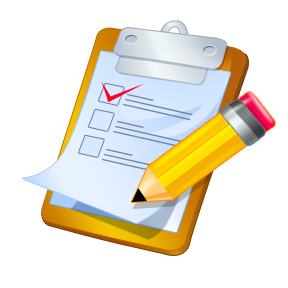 Questions from the Community?
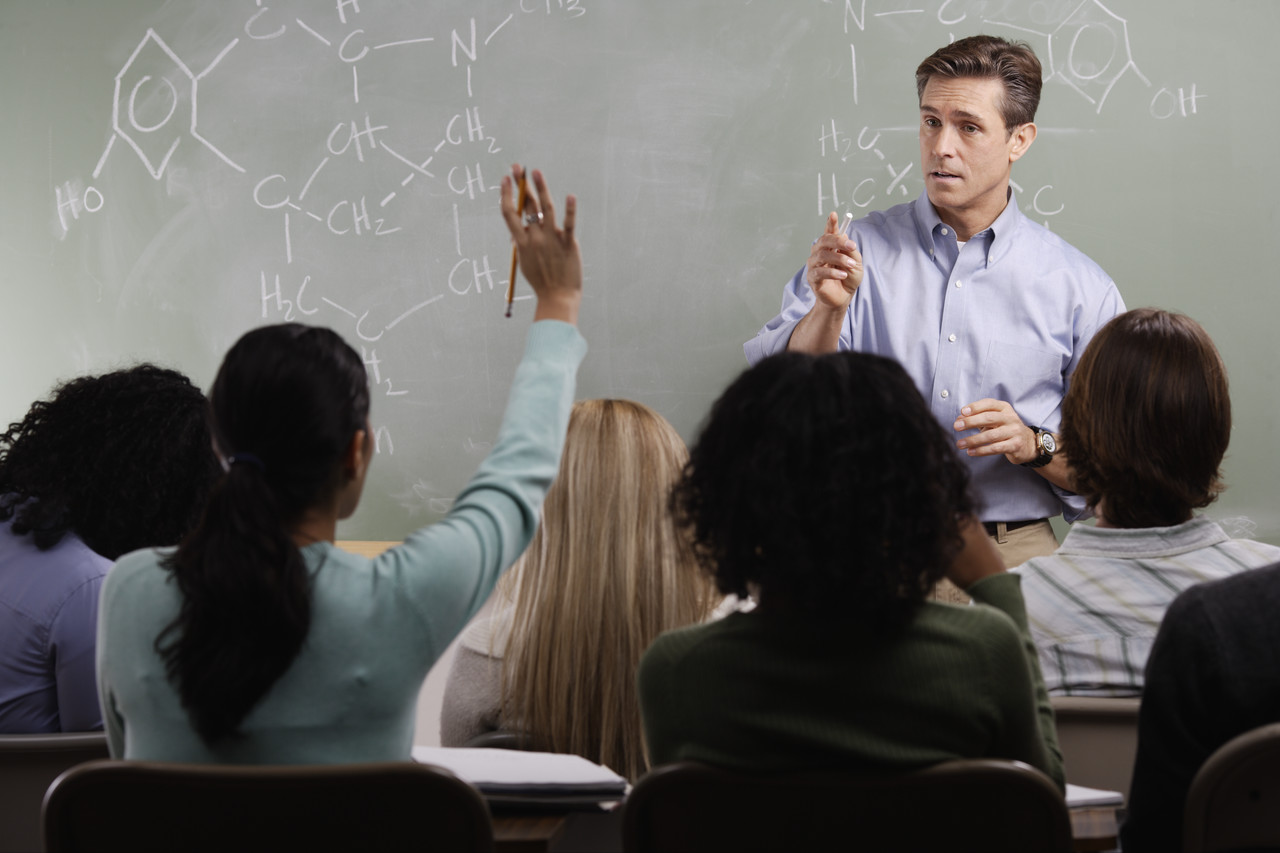 Community Resources
Community Sexual Assault Programs

Offender Watch

Talking to your children information

School counselors

Law enforcement
This Concludes this Evening’s Presentation
Please share what you have learned tonight with others. 

The purpose of these meetings is to empower you by providing information about sex offenders and about personal safety. 

There are resources in the community to assist you.